KEUZEDEEL EXPReSSIEF TALENT
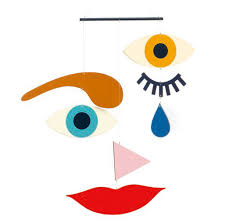 MAATSCHAPPELIJKE ZORG – SOCIAAL WERK

MODULE A
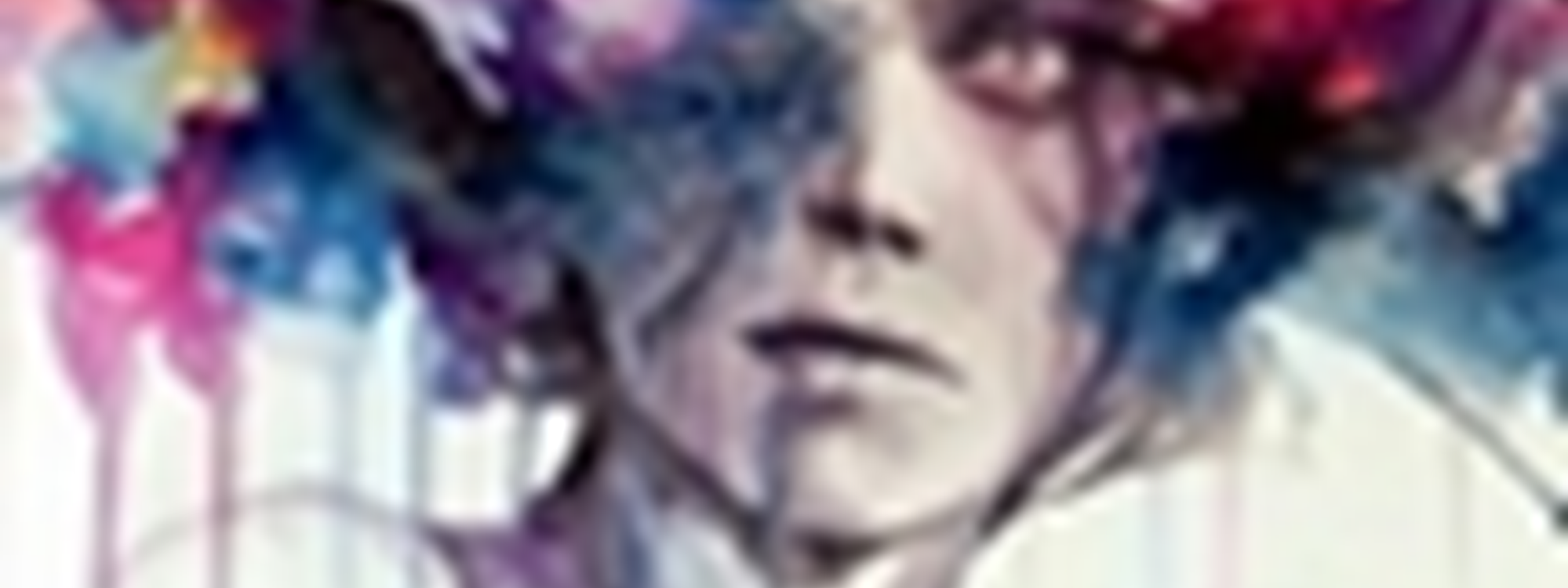 Planning van de les:- Inleiding keuzedeel Expressief talent- even voorstellen…- WAT ZIJN JULLIE VERWACHTINGEN? - planning 20 weken bekijken- afspraken online lessen- online art journal uitleggen- wat heb je in huis aan creatieve spullen/materialen?1e opdracht in de les
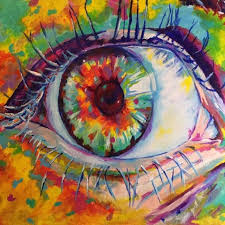 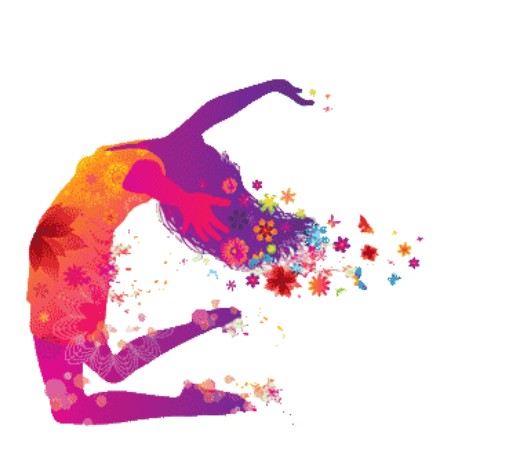 KEUZEDEEL
EXPRESSIEF TALENT
WAT ZIJN JULLIE VERWACHTINGEN?REACTIE: MONDELING OF VIA CHAT
IK BEN HEEL BENIEUWD!
Afspraken voor de online lessen:- camera & geluid aan - bij afwezigheid vooraf bericht aan mij per mail- interactie dmv opdrachten en vragen - bij meer dan 80% afwezigheid vervangende      opdrachten doen om door mogen naar module B- is er nog iets wat jullie prettig vinden waar ik rekening   mee moet houden?
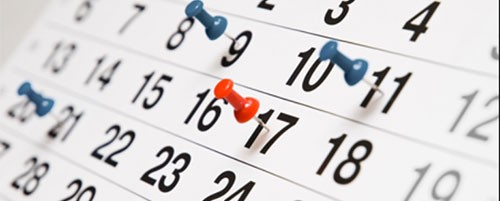 keuzedeel expressief talent:module a – 20 wekenmodule b – 20 weken (inclusief examen)
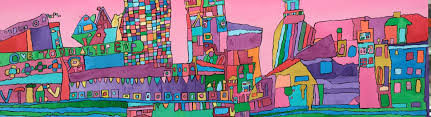 Inleiding keuzedeel module aexpressief talent (EXTL):2o weken – 1 uur per week onlineontwikkelen van expressieve talentenverbindingen tussen creatieve activiteiten ende doelgroep – maatschappelijke zorg / sociaal werk
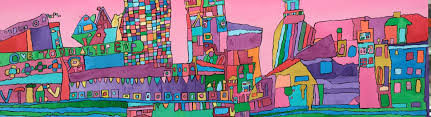 HET KEUZEDEEL SLUIT JE in module-B AF MET 3 EXAMENONDERDELEN:1 Je eigen kunstwerk/project2 een creatieve activiteit    uitgevoerd & beoordeeld op je stage3 een presentatie (van+-10 min.)
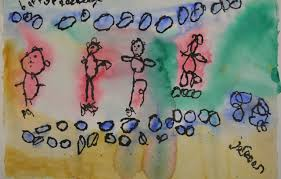 20 weken planning bekijken
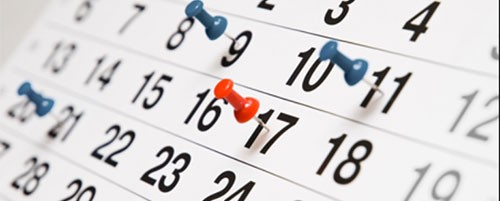 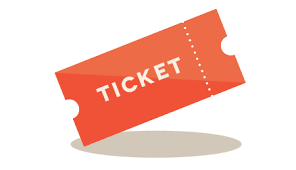 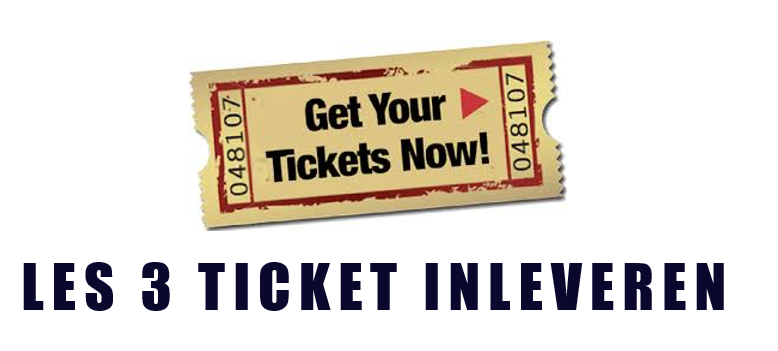 Wanneer we weer naar school mogen, moeten jullie een ticket van 25 euro aanschaffen
Regel dat je onderstaande materialen thuis hebt:- Papier om te schrijven, schetsen of knutselen- schaar- lijm / plakband- potlood & gum- kleurpotloden / stiften / verf & kwasten- tijdschriften / reclamefolders / kranten
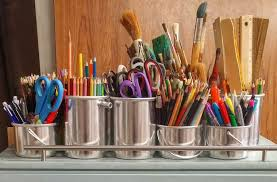 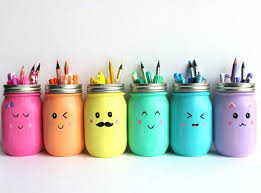 TIP: de Action verkoopt goedkope knutselspullen en –materialen.
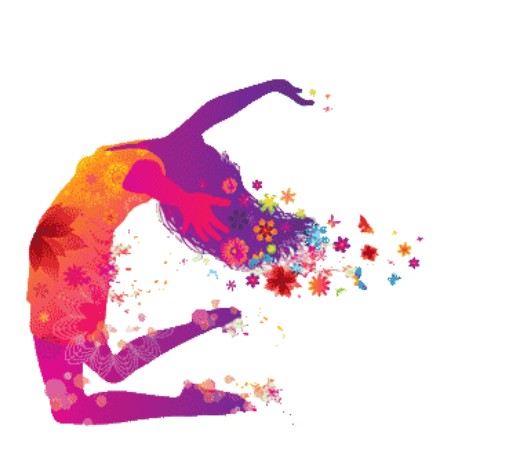 Klik hier voor de WIKI van Expressief talent!
WIKI expressief talent
Module A
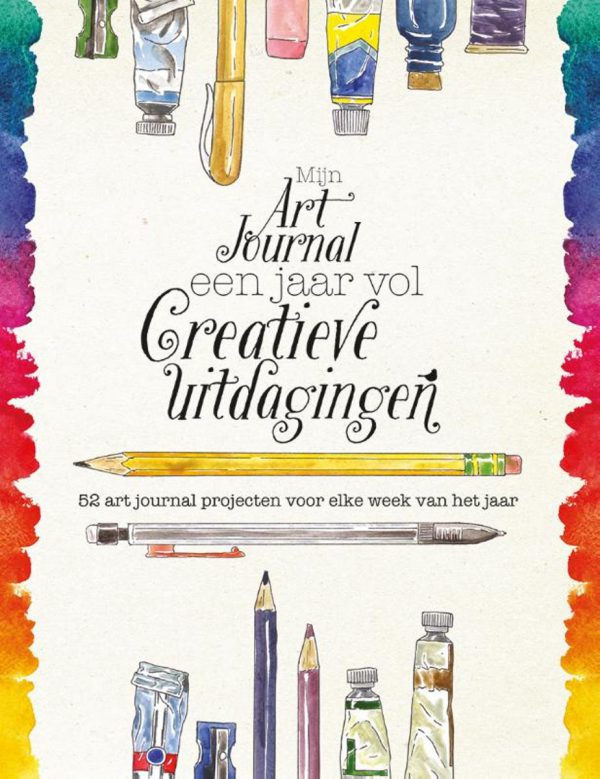 Online Art journalJe maakt je eigen online art journal. Hoe? Dat mag jij zelf bedenken….als het maar inzichtelijk is voor mij!aan het eind van elke les:aantekeningen maken in je online art journal-wat heb je gedaan/ontdekt/gemaakt?-Schetsen-plaksels of foto’s van internet-opdrachten in de les-en andere creatieve uitingen!
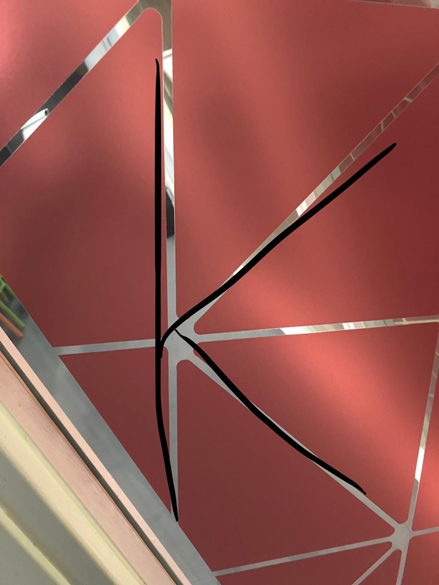 1e opdracht:zoek in jouw omgeving (kamer – huis – straat) naar verbeeldingen van letters.Kijk goed om je heen.Zoek alle letters van jouw naam, fotografeer deze en plak ze online document tot jouw naam.
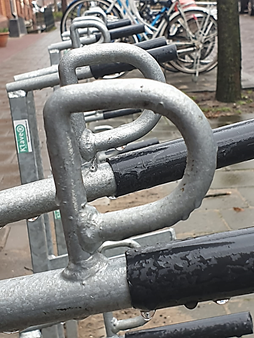 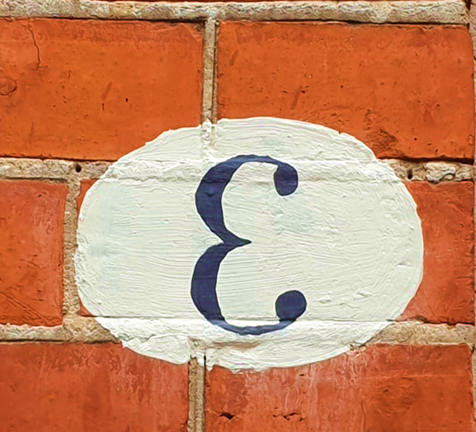 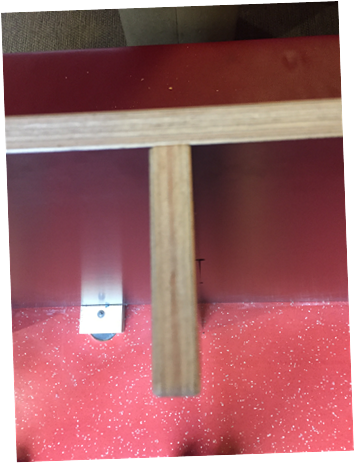 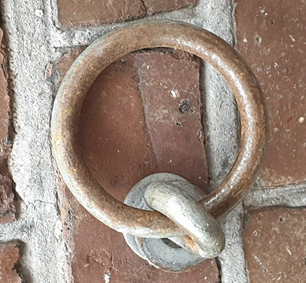 Voor je online Art Journal
- Kopieer de planning module A in je art journal
- Schrijf je naam + achternaam in je Online art journal